Кредитування і контроль
Вивчення  дисципліни надасть змогу ознайомитися з основами
банківського кредитування фізичних та юридичних осіб
В тому числі :
ознайомитися з основними кредитними  продуктами,
з чинниками, що визначають розмір процентної ставки,
навчитися проводити аналіз фінансово-господарської діяльності суб’єкта господарювання; 
навчитися визначати кредитоспроможність та платоспроможність позичальника;
навчитися аналізувати склад кредитного портфеля та оцінку його якості.
	

	Сьогодні  наше життя неможливо уявити без використання кредитних коштів, як населенням, так і юридичними особами.  Тому засвоєні знання по предмету являються актуальними  як  в особистому житті кожної  сучасної людини так і  бізнесу. 
	Пропоную залучитись до когорти розумної освіченої молоді - майбутніх  успішних  фахівців! 
	Бажаю успіхів!
1. Кредитні продукти. Загальні положення
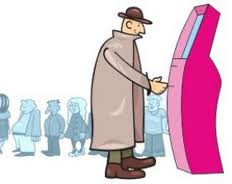 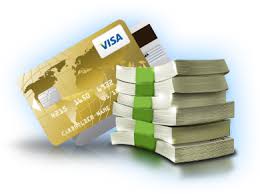 Банківські кредити поділяються на види за  такими ознаками
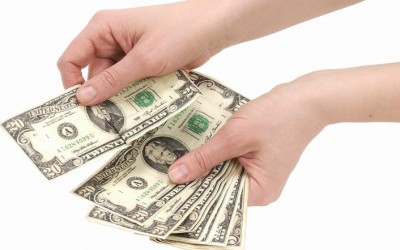 2. Види кредитних продуктів юридичних та фізичних осіб;
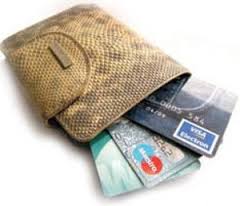 Формула розрахунку ліміта овердрафта
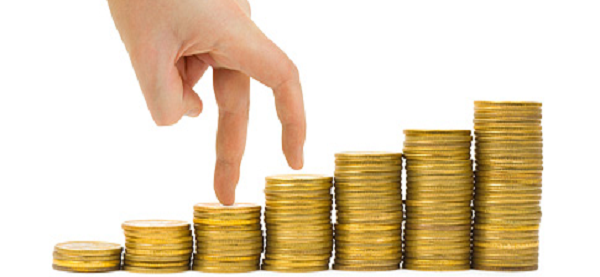 Формула за якою визначається величина кредитної лінії
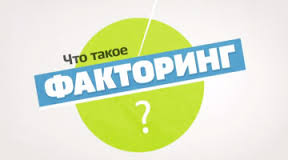 Формула для визначення оплати за факторинговый кредит (Ц):
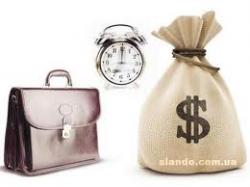 Формула дисконту форфейтингу
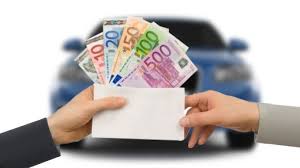 Сума лізингового платежу розраховується за формулою:
3. Ціноутворення на кредитні продукти банку
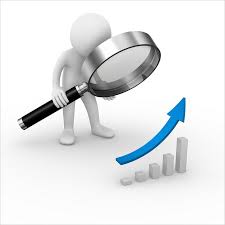 «Мертва точка»(точка беззбитковості) – це мінімальна процентна ставка, яку банки повинні одержувати при здійсненні кредитних операцій.
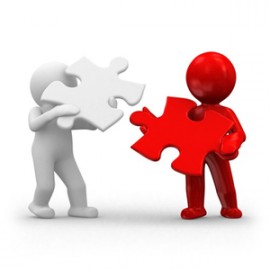 Графічний аналіз точки беззбитковості
D
Операційний прибуток
Сукупний дохід
Сума витрат, грн
Сукупні витрати
B
Перемінні витрати
Точка беззбитковості
A
Постійні витрати
Величина позички, грн.
C
Q
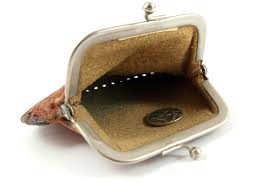 4. Ефективність кредитування фізичних та юридичних осіб банками України
. Динаміка загальних обсягів кредитів та заборгованості банків України за 2011 – 2015рр.
Змінні моделі з визначення стохастичної границі ефективності кредитування фізичних та юридичних осіб банків та їх зміст
Таким чином, загальну модель границі ефективності для визначення оцінок ефективності кредитування фізичних та юридичних осіб вітчизняними банками можна подати наступним чином:
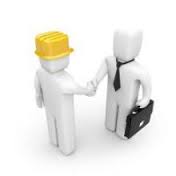 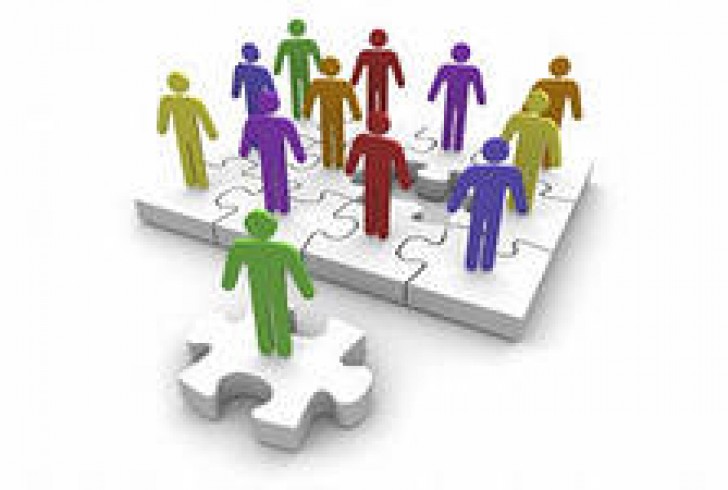 Розподіл ефективності кредитування фізичних осіб вітчизняними банками в  розрізі окремих років
















Розподіл ефективності кредитування юридичних осіб вітчизняними банками в розрізі окремих років
Тобто, варто вказати на те, що середня ефективність кредитування фізичних осіб вітчизняними банками має тенденцію до зниження, а середня ефективність кредитування юридичних осіб змінну тенденцію, що загалом корелює з динамікою обсягів кредитів та заборгованості досліджуваних банків
Висновки
Виходячи з усього вище зазначеного, можемо сказати, що динаміка середніх оцінок ефективності кредитування фізичних осіб в розріз окремих груп банків є суцільно спадною, що і визначає загальну динаміку із тенденцією до зниження середньої ефективності кредитування фізичних осіб вітчизняними банками.
Разом з цим динаміка середніх оцінок ефективності кредитування юридичних осіб в розрізі окремих груп банків є змінною, що й визначає загальну змінність середньої ефективності кредитування юридичних осіб вітчизняними банками. При цьому найбільші коливання в змінності отриманих оцінок є характерними для IV групи банків.
Дякую за увагу
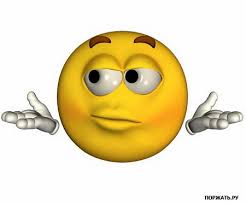